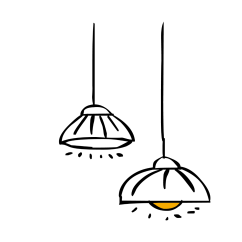 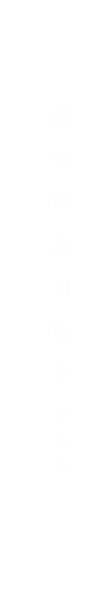 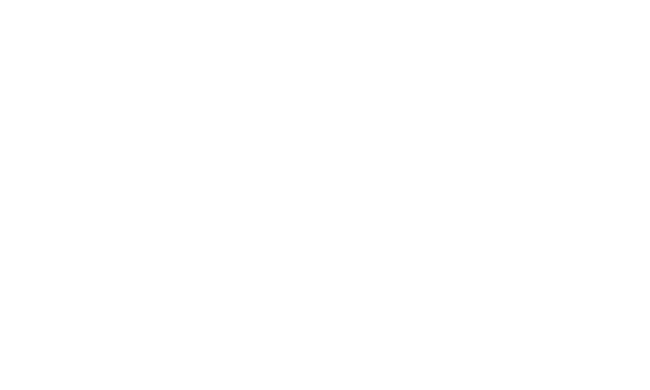 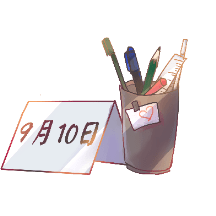 幼儿园教师节活动方案
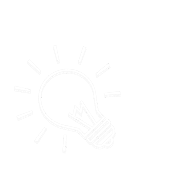 一、活动概述
二、活动内容
目录
三、集体活动过程
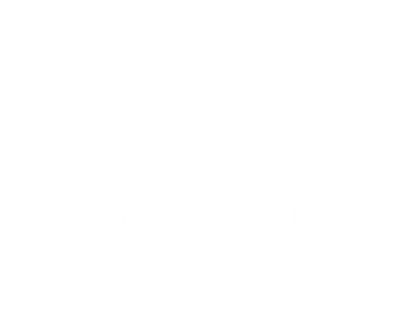 四、活动环创设计
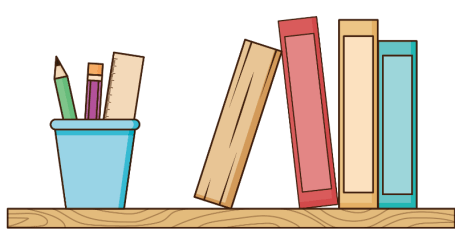 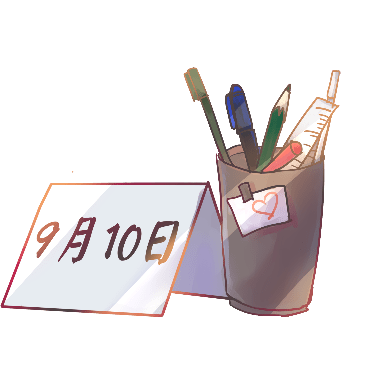 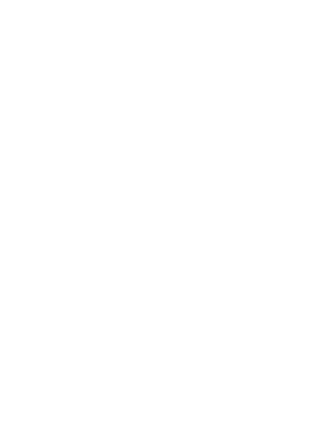 活
动
概
述
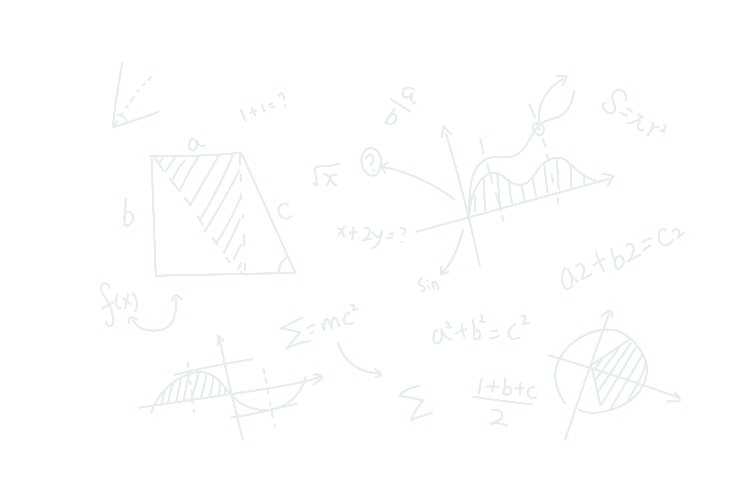 请在此处添加具体内容，文字尽量言简意赅，简单描述即可，不必过于繁琐，注意版面的美观度。
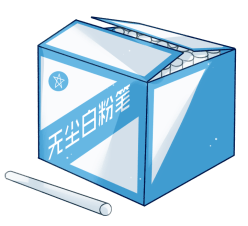 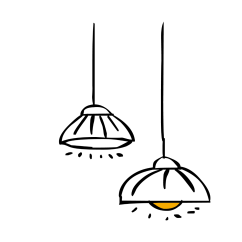 一、活动概述
活动目的
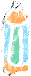 每年的9月10日是教师节，是老师的节日。
老师非常关爱小朋友们，为小朋友的成长付出了辛勤的劳动，我们应该尊敬老师。
小朋友们可以用不同的方式，向老师表达自己的爱与敬意。
了解教师节相关的知识和信息。
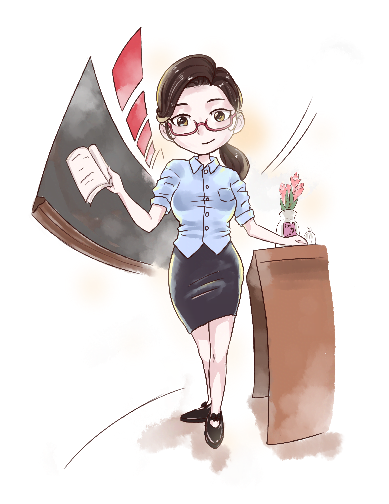 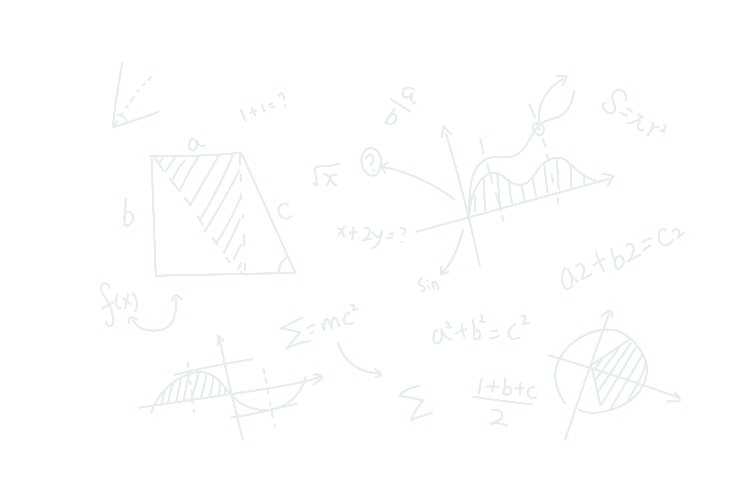 活动时间
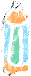 此活动为期三天：前期各班布置与节日有关的主题墙饰和节日环境，开展有关教师节主题教育活动，准备节日演出的节目;在教师节当天，可以班为单位或以年级为单位，开展让幼儿说说、唱唱、画画、做做的形式，慰问老师并向老师献祝福等，以此使幼儿知道教师节，了解教师工作的辛苦和意义，培养孩子尊师爱师、感恩师爱的情感和美德。
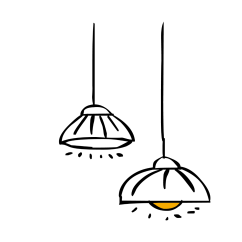 一、活动概述
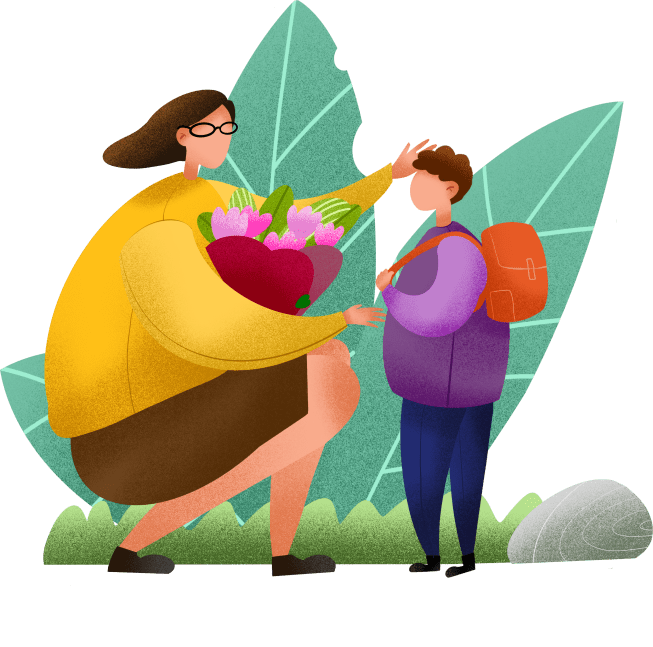 中班活动目标
小班活动目标
知道教师节是老师们的节日，认识教师的角色，初步了解老师的工作。
愉快地参与教师节的活动，产生喜爱老师的情感。
知道9月10日是教师节，是老师们的节日，了解教师节的由来、教师工作的意义。
初步尝试用语言、绘画、歌曲等不同的形式表达自己对老师的爱戴。
感受活动带来的快乐，增进爱老师的情感。
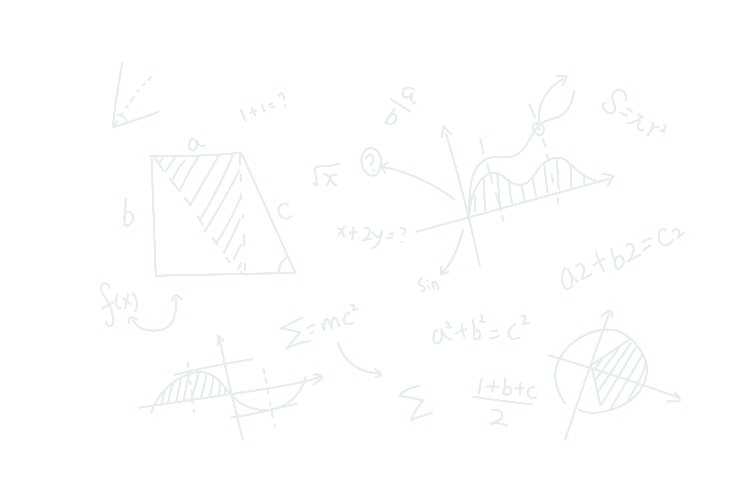 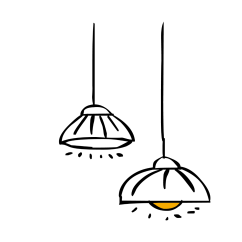 一、活动概述
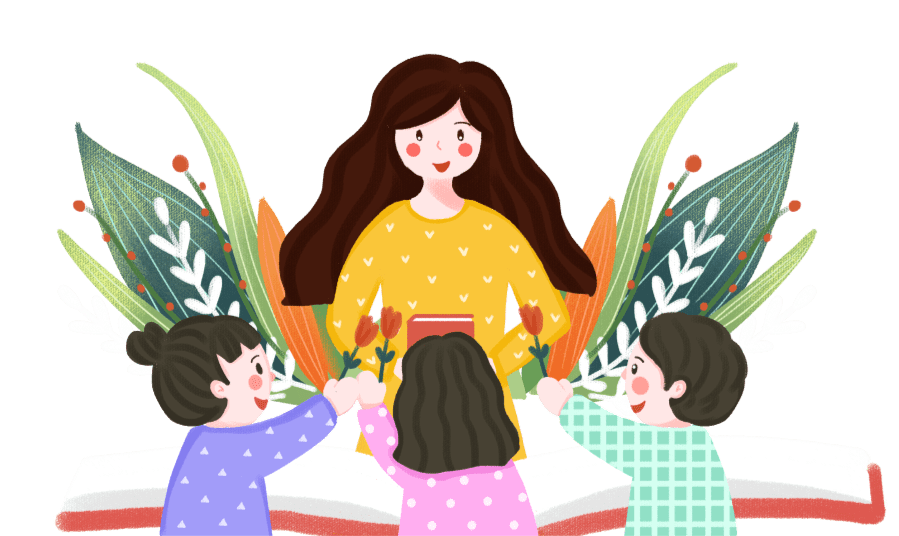 大班活动目标
知道每年的9月10日是教师节，了解教师工作与自己的关系及教师工作的辛苦和意义。
能大胆地想像和创造，用自己的行动和方式去表达对老师的爱和敬意。懂得知恩感恩，尊重教师，与老师共享节日快乐。
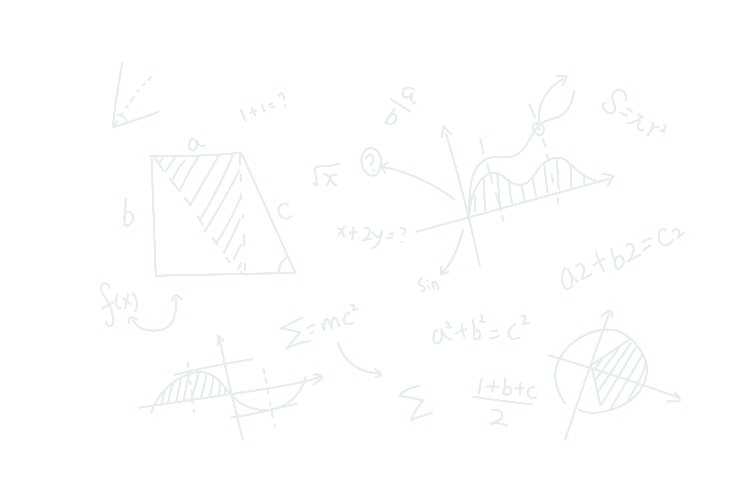 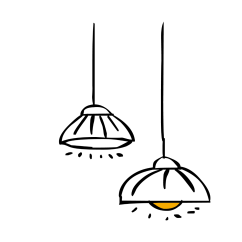 一、活动概述
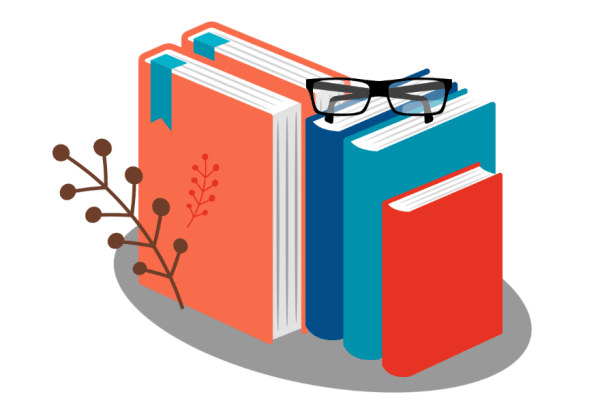 布置教师节的主题墙饰和节日环境。制作并悬挂横幅“老师，节日快乐”。
举办《我的好老师》幼儿绘画展。
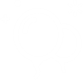 布置活动场地，准备音乐、音响、录音机、录像机、照相机等设备。
张贴海报，欢迎家长来园参加活动。
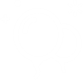 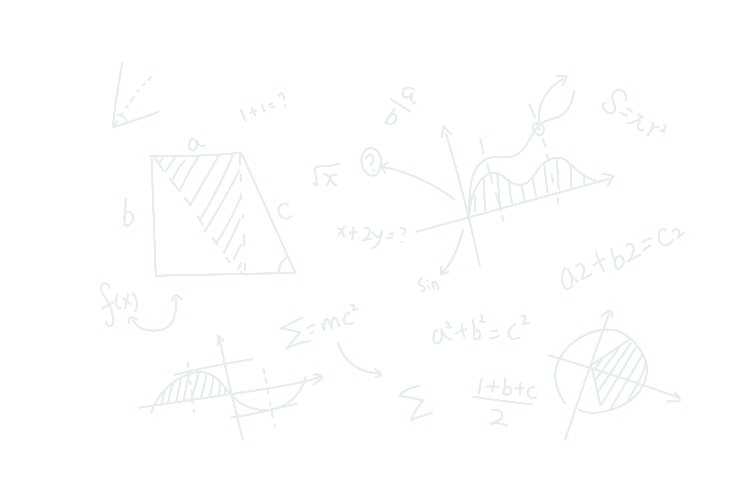 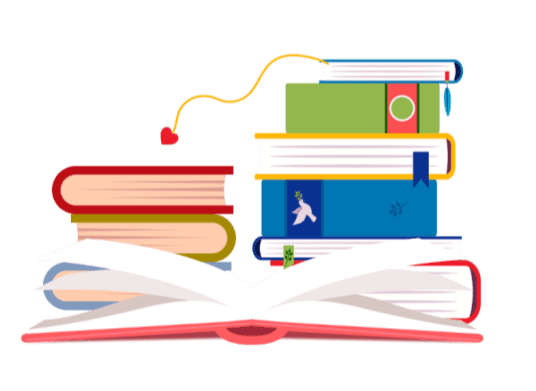 鼓励家长与幼儿一起收集有关“教师节”的图片、录像等资料。
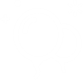 建议中大班幼儿的家长引导幼儿倾听有关教师的故事、散文和歌曲等，了解国内教师节的庆祝活动。
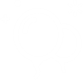 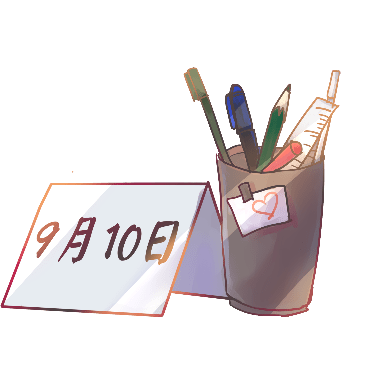 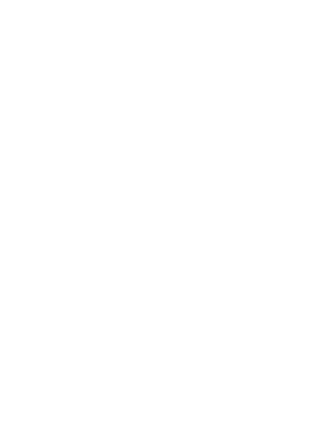 活
动
内
容
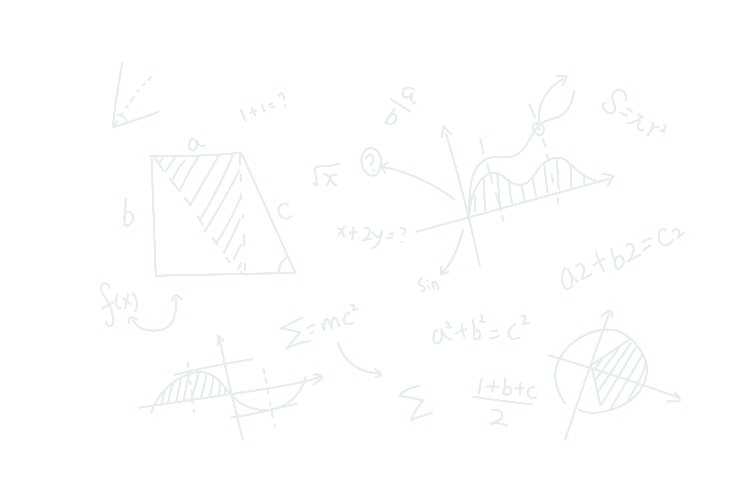 请在此处添加具体内容，文字尽量言简意赅，简单描述即可，不必过于繁琐，注意版面的美观度。
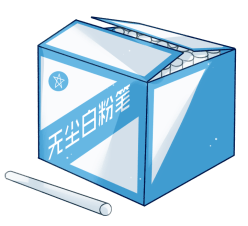 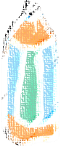 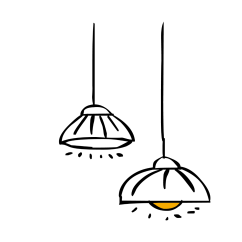 二、活动内容
活动目标
知道教师节是老师们的节日，初步了解老师的工作。能向老师展示所学的本领，和老师抱一抱、亲一亲，问声节日好，回报老师的付出。初步产生喜欢老师、爱老师的情感。
活动准备
幼儿前段时间在幼儿园学习、生活的录像片段或照片剪辑。
活动过程
谈话导入，引起幼儿活动的愿望。幼儿观看前段时间在幼儿园学习、生活的视频。
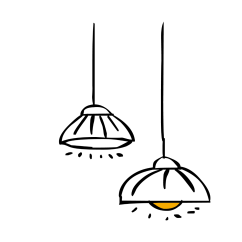 二、活动内容
中班绘画活动—我亲爱的老师
活动过程
活动目标
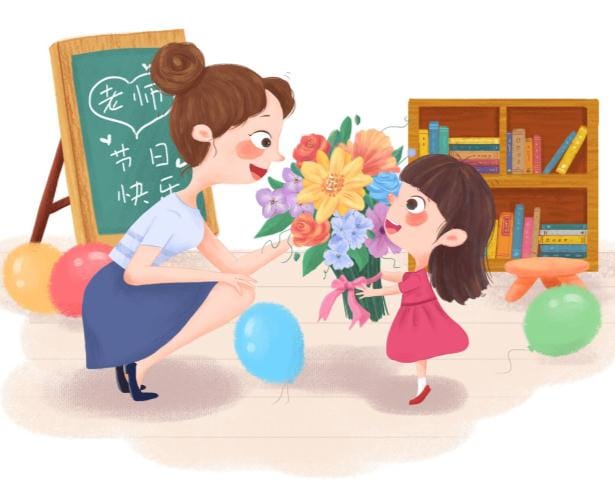 导入：通过谈话，让幼儿知道今天是教师节；幼儿向班级老师问候节日好；请出老师，幼儿向老师们问声节日好。
让幼儿了解教师节：教师向幼儿讲述教师节的由来和意义。老师教小朋友们学本领很辛苦，小朋友想怎样表达你对老师的爱呢?
知道9月10日是教师节，是老师们的节日。
学习画出人物脸部的特征。
激发热爱老师的情感。
活动准备铅画纸、彩笔、录音机、轻音乐
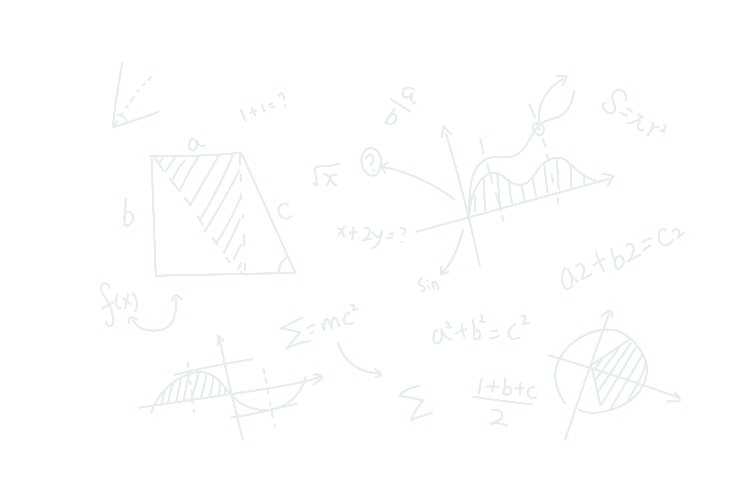 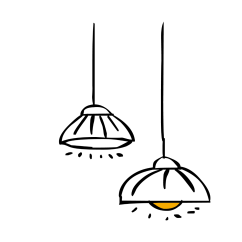 二、活动内容
观察我的老师
请幼儿观察我们班的老师并进行描述。
引导幼儿分别观察老师的脸形、头发、眼睛、鼻子、耳朵、嘴巴。
教师提问。
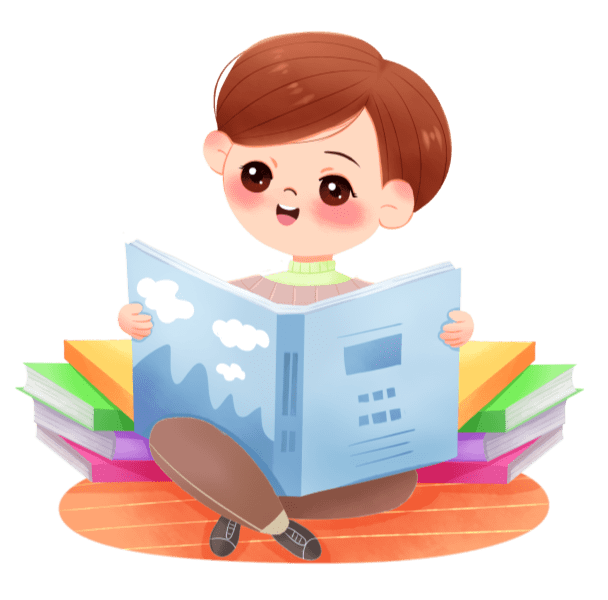 幼儿给老师画幅画
教师示范讲解画法，引导幼儿把老师的脸部基本特征画出来。
幼儿在音乐中绘画自己喜爱的老师。教师提出绘画注意事项和要求。幼儿绘画，教师观察指导。
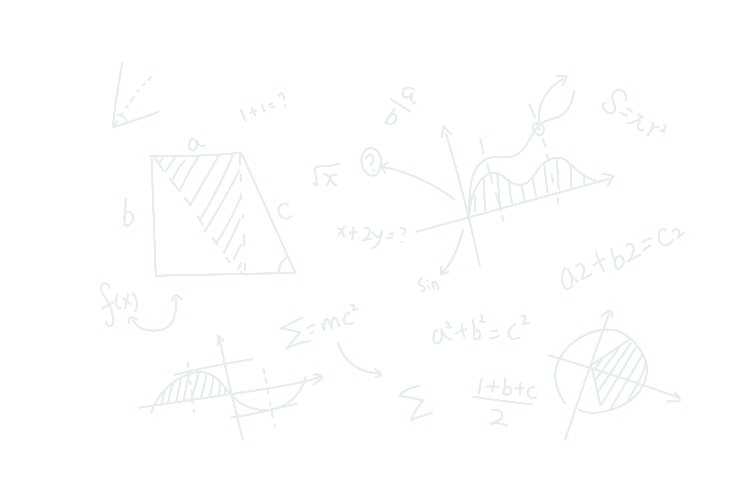 幼儿给老师送上教师节的礼物
幼儿说说自己画的是哪个老师，请同伴评价。
幼儿将自己画的老师的像送给相对应的老师，并向老师们说一句：“老师，祝您节日快乐!”
节日PPT模板 http:// www.PPT818.com/jieri/
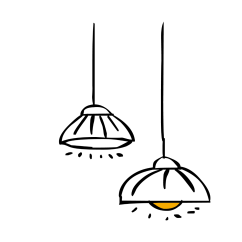 二、活动内容
大班制作活动—老师，谢谢您
活动
目标
活动
准备
活动
过程
知道每年的9月10日是教师节，了解教师工作与自己的关系及教师节的意义。
能运用已有的美工经验，创造性地制作谢师卡，向老师表达感激之情。
卡纸、油画棒、水彩笔、贴画、剪刀、印章、毛根、胶水及双面胶。
情景导入：参观“幼儿园的老师”照片展。
引出教师节话题，了解教师节的由来，讨论如何向老师表达自己的谢意。
引导幼儿讨论如何向老师表达自己的问候和谢意。
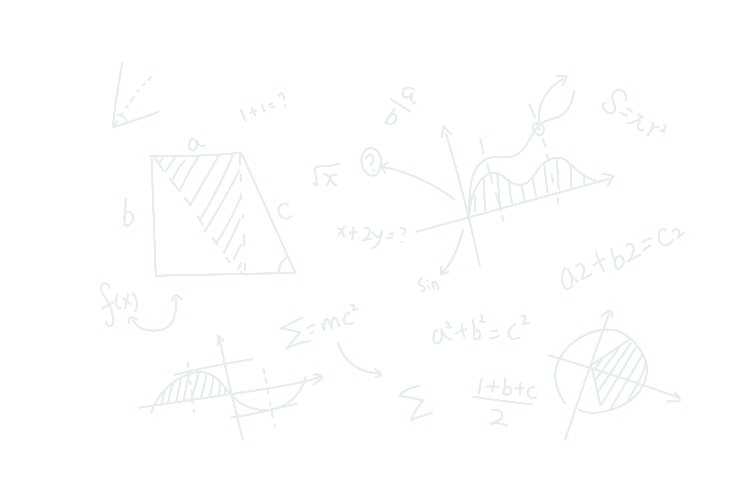 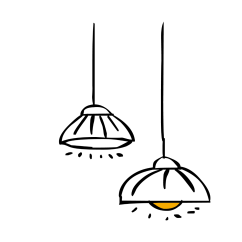 二、活动内容
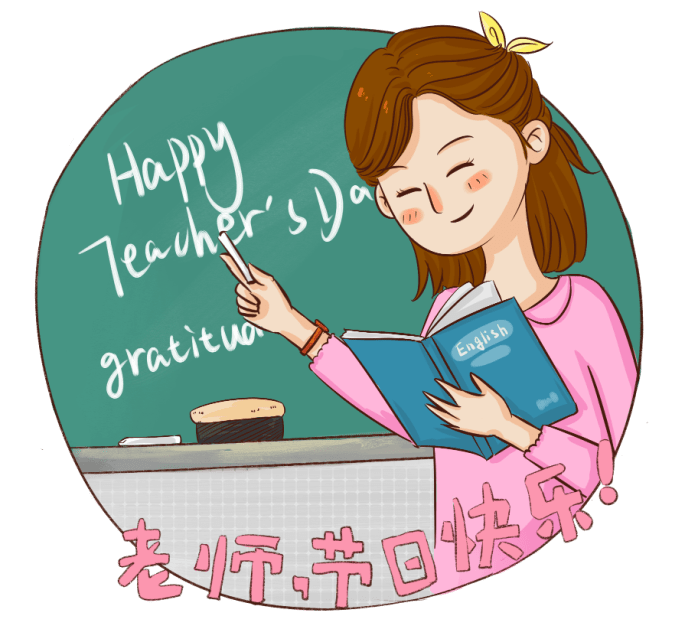 小小贺卡
儿童节是我们小朋友们的节日，教师节是我们可爱的老师的节日，小朋友们可以自己制作漂亮的卡片送给老师，祝福老师节日快乐。
       教师出示卡纸、油画棒、水彩笔、贴画、剪刀等制作材料，引导幼儿按自己的想法，或画画或剪贴图案或用印章和毛根装饰，制作谢师卡。
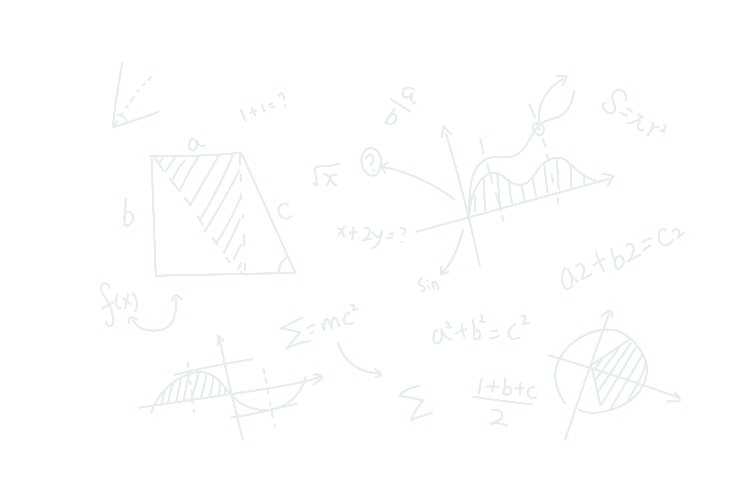 感动的祝福
教师根据幼儿所说，帮助幼儿写上一句表达感谢的话和祝福语。幼儿分别向全园老师赠送谢师卡。教师引导幼儿在送给老师贺卡时对老师说：“老师，您辛苦了!”
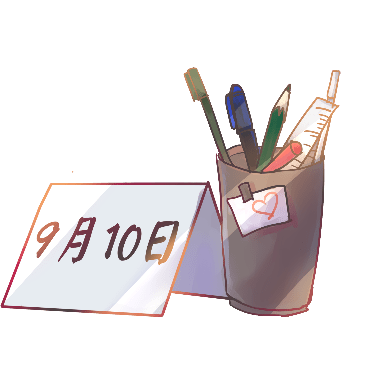 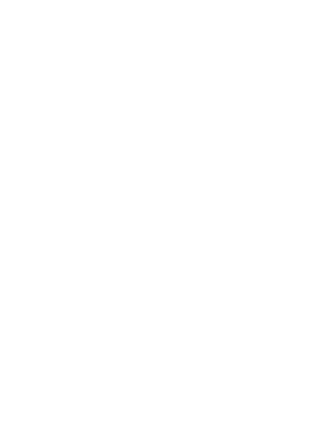 活
动
过
程
集
体
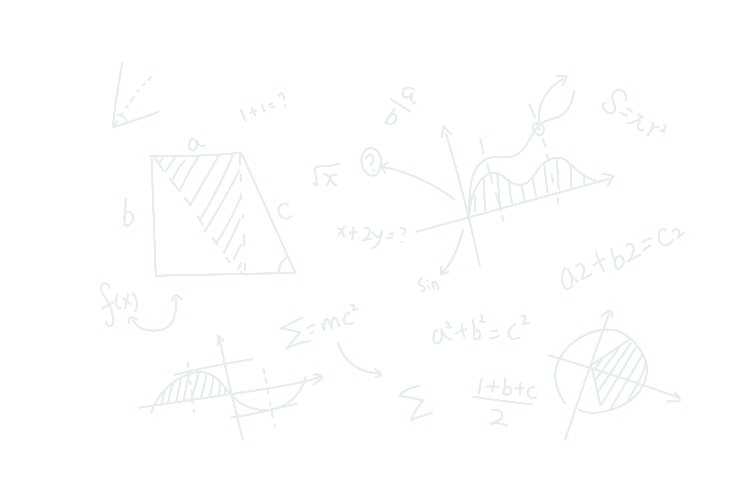 请在此处添加具体内容，文字尽量言简意赅，简单描述即可，不必过于繁琐，注意版面的美观度。
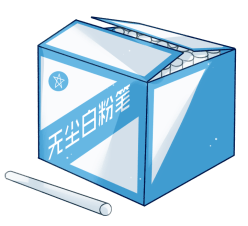 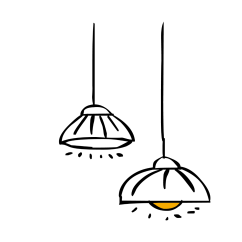 三、集体活动过程
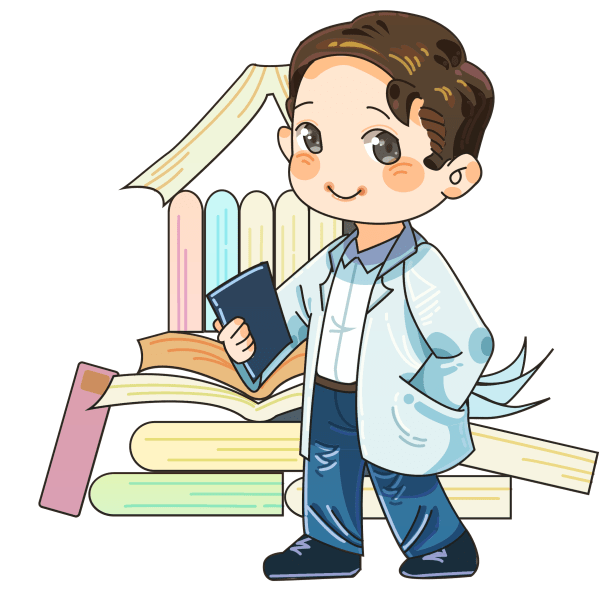 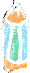 活动时间
20XX年9月10日早上9：40~10：30
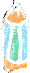 活动地点
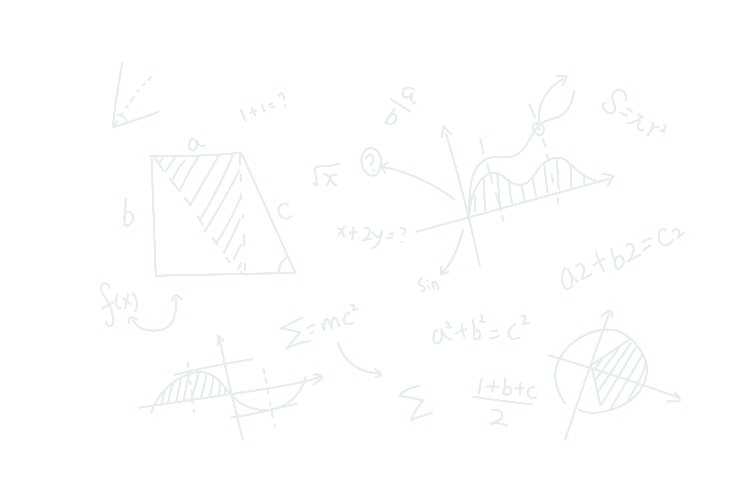 幼儿园操场
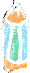 活动人员
全体教师、全体幼儿及家长
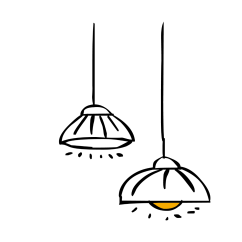 三、集体活动过程
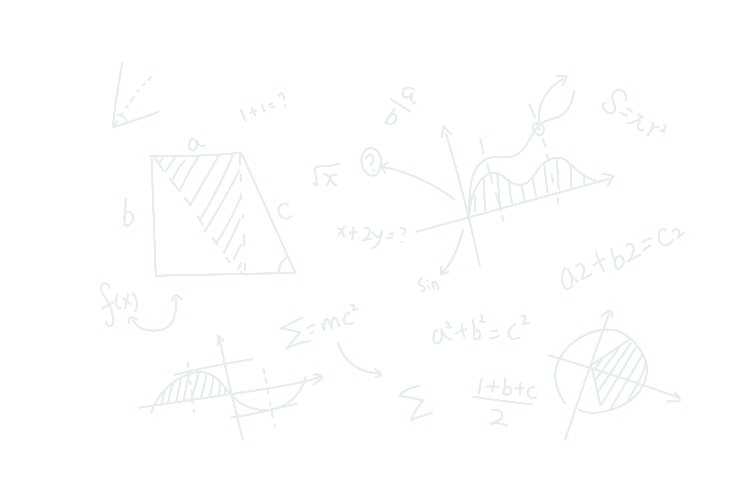 活动策划
活动策划
幼儿祝福
幼儿歌舞表演
小班：儿歌《老师本领大》、《幼儿园像我家》、歌表演《我的老师像妈妈》。中班：诗歌《老师的手》、歌表演《我为老师唱首歌》。大班：舞蹈《每当我走过老师的窗前》、《快乐的童年》。
升旗仪式；园长讲话；家长代表发言；小朋友代表发言；小朋友给老师献花。对老师说：“谢谢老师，您辛苦了!”
主持人上场幼儿园教师节庆祝活动策划方案策划书。今天是老师的节日，我们一起庆祝，表达你对老师的爱吧。
幼儿向老师献画、献贺卡，并送上问候和祝福：“老师，您辛苦了!”“老师，我爱你!”“老师，祝永远年轻!”“老师，祝您节日快乐!”
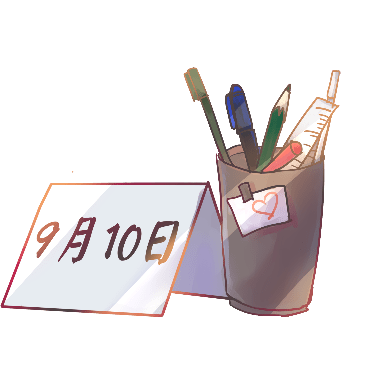 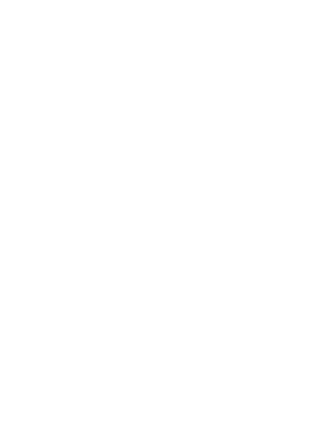 环
创
设
计
活
动
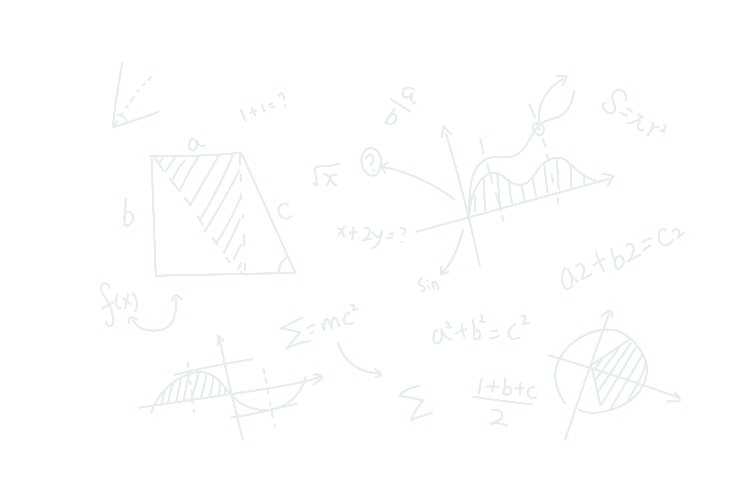 请在此处添加具体内容，文字尽量言简意赅，简单描述即可，不必过于繁琐，注意版面的美观度。
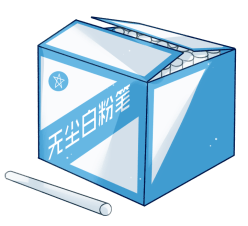 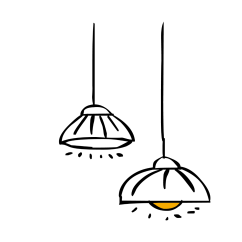 四、活动环创设计
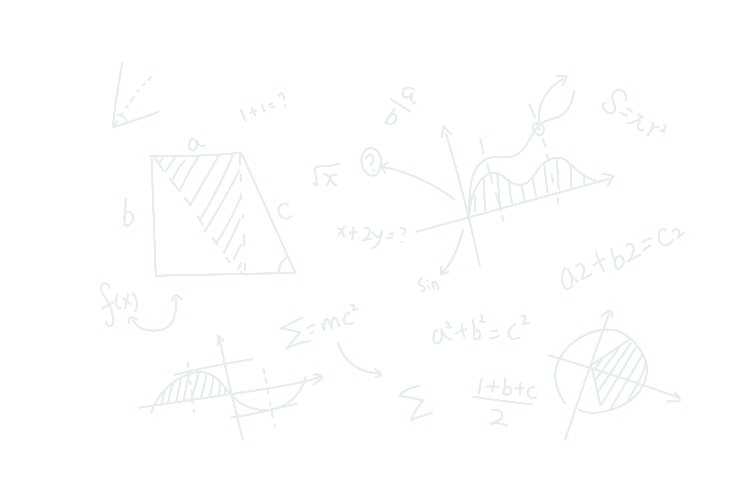 小班
中班
大班
在教室中悬挂吊饰、拉花，营造节日氛围，师幼共同布置“老师，辛苦了”主题墙饰。
将老师平时辛勤劳动、关爱小朋友的照片，布置成主题墙饰“我的好老师”。
主题墙饰：布置“老师，我爱你”主题墙饰。在家长园地中贴出本主题活动的构想和所需配合的事项。
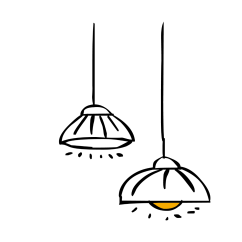 四、活动环创设计
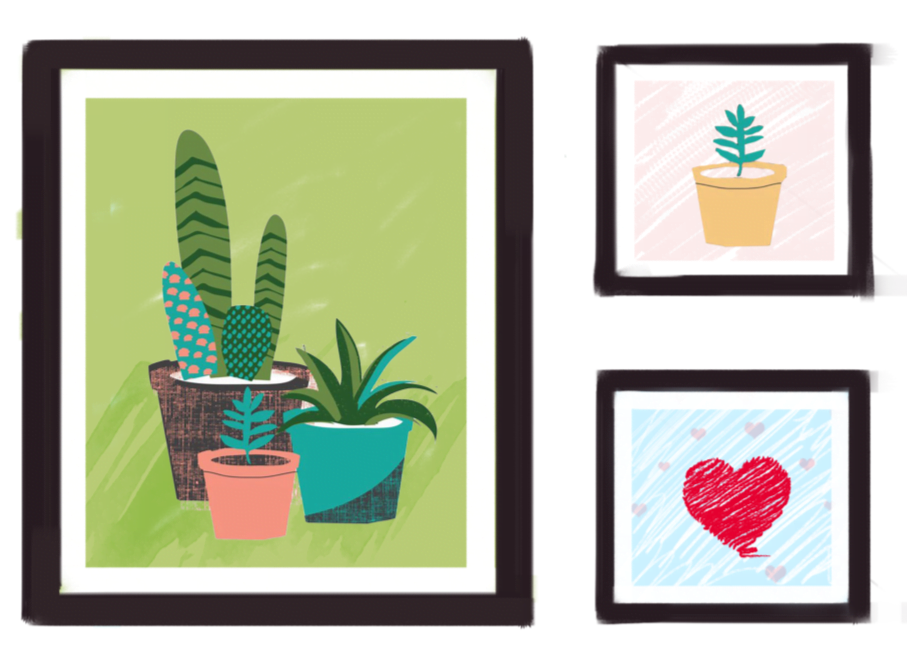 美工区
在美工区提供皱纹纸、彩色纸、剪刀、糨糊、彩笔、压花机等，供幼儿游戏时制作送老师的礼物。
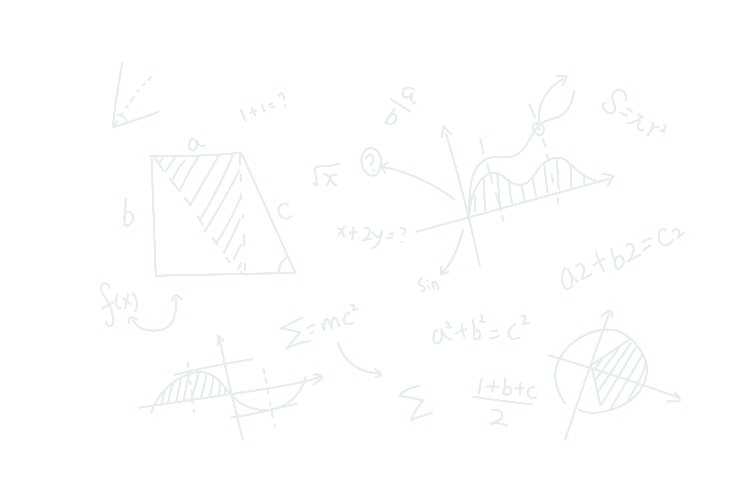 区角活动
收集有关教师节的图片资料布置在社会区域活动墙上，供幼儿游戏活动时了解有关教师节的知识。师幼共同绘画、制作，布置节日环境。
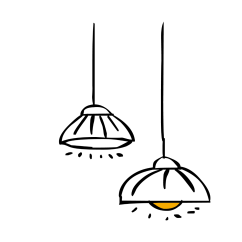 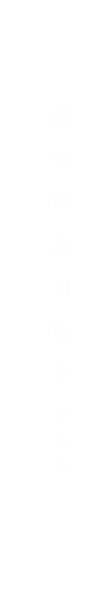 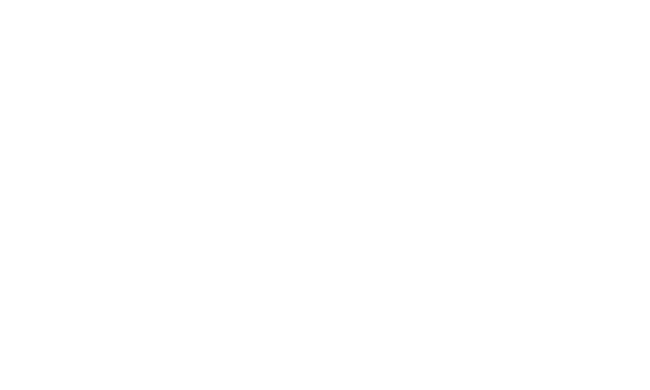 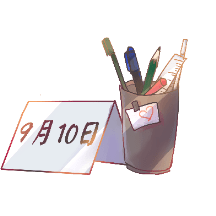